Фиалки трава                                             Violae herba                                  
Фиалка трехцветная                                    Viola tricolor L.
Фиалка полевая                                            Viola arvensis Mirr.
сем. Фиалковые                                            Violaceae
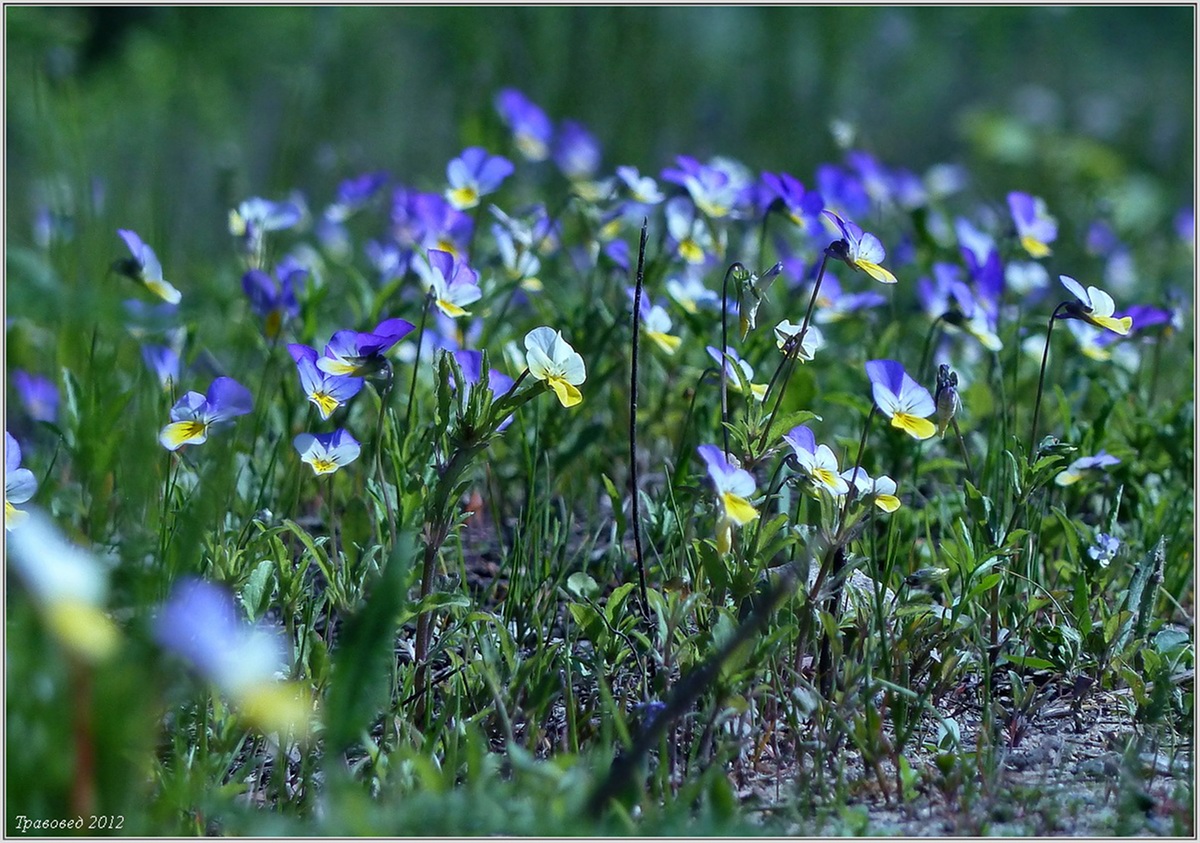 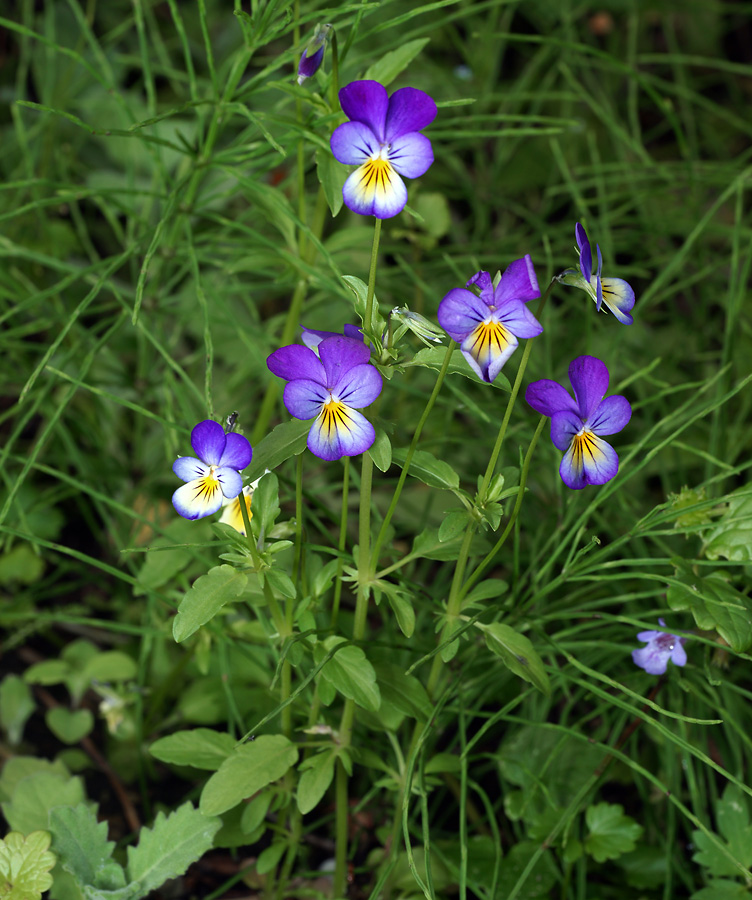 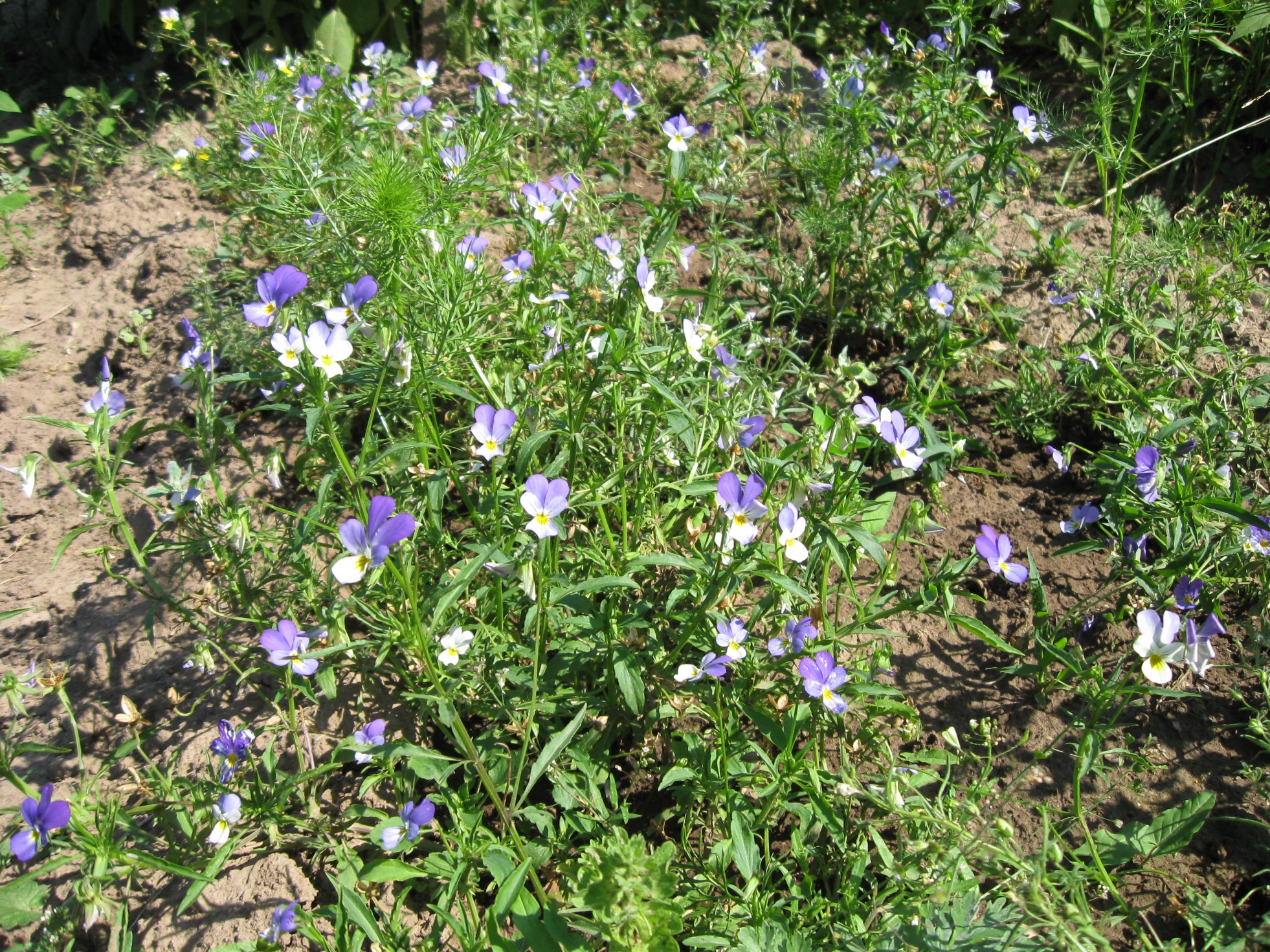 Химический состав
рутин                                                      виолантин
Стандартизация
Трава фиалки стандартизуется ГФ XIV – ФС.2.5.0044.15. Сырье, предназначенное для получения водных извлечений стандартизуется по содержанию суммы флавоноидов в пересчете на рутин, определяемой спектрофотометрическим методом при 410 нм после реакции с хлоридом алюминия (не менее 1%) и экстрактивных веществ, извлекаемых водой (не менее 30%). Сырье, предназначенное для получения водно-спиртовых извлечений стандартизуется по содержанию суммы полисахаридов, определяемой гравиметрическим методом (не менее 8%) и экстрактивных веществ, извлекаемых водой (не менее 30%).  
      В EuPh 8  трава  фиалки стандартизуется по сумме флавоноидов в пересчете на виолантин определяемой спектрофотометрическим методом при 405 нм после реакции с борной и щавелевой кислотами (не менее 1,5%).
Препараты фиалки
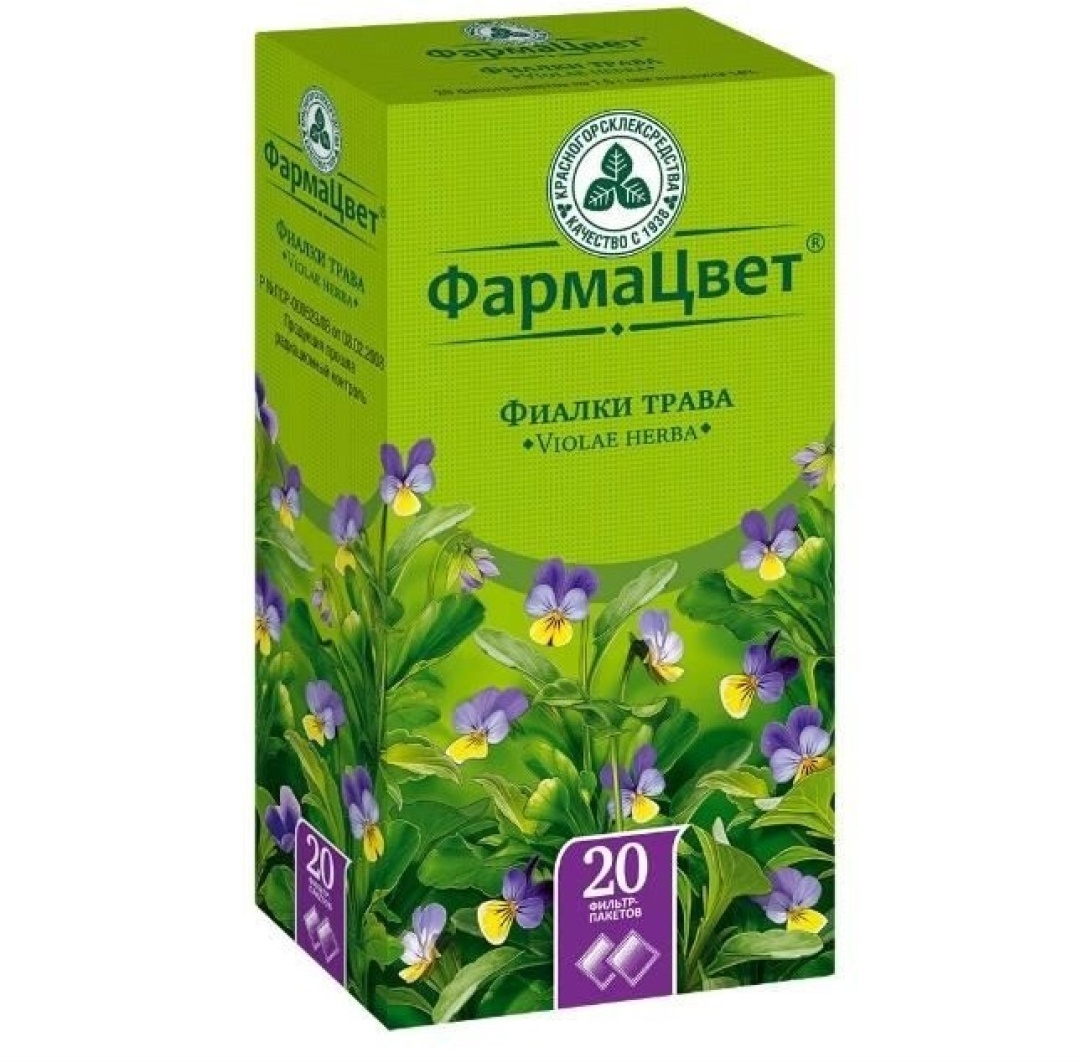 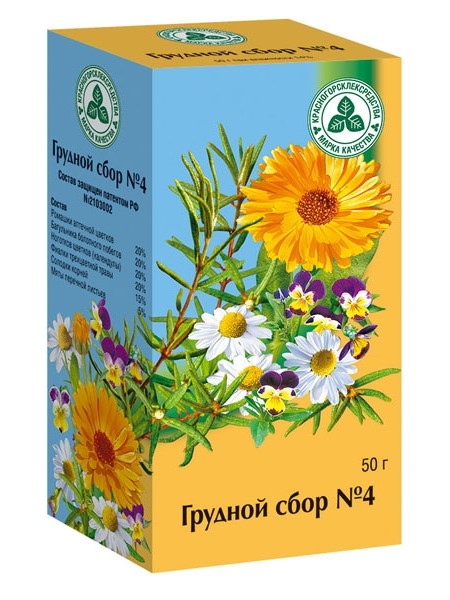